Racionalita a rozhodování
POL590 3.3. 2015
Racionální rozhodování
Ekonomicky orientované normativní teorie
Racionalita jako kompatibilita mezi volbou a hodnotou
Von Neumann a Morgernstern (1947): Theory of Games and Economic Behavior
Teorie očekávaného užitku
Racionální teorie rozhodování
Von Neumann a Morgernstern chápou racionalitu čistě matematicky
Axiomatické pojetí racionality
Cílem je maximalizace očekávaného užitku váženého pravděpodobností výsledku.
Rozhodování podle Von Neumann a Morgernstern
Konzistentnost mezi hodnotou a volbou
Přiřazení čísel jednotlivým výsledům volby (užitek)
Očekávaný užitek vyjadřuje očekávání těchto číselných hodnot vážených pravděpodobností, že výsledek opravdu nastane
Preference výsledku X před výsledkem Y pouze pokud je očekávaný užitek X větší než očekávaný užitek Y.
Problém?
Lidé většinou neovládají pravděpodobnostní teorii
Užitek čistě matematická entita
Užitečné zjednodušení, ale problém s analytickou aplikací
Užitky jako osobní hodnoty
Hodnota je mnohem širší koncept než matematický užitek
Převod ordinálních preferencí na kardinální numerické hodnoty je v každodenním životě problematický
Herbert Simon
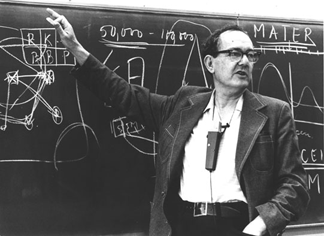 1916-2001
Nobelova cena 1978
Výzkum rozhodování v organizacích
U zrodu “kognitivní revoluce”
Dva limity rozhodování
Environmentální
Adaptabilita
Omezená racionalita
Substantivní racionalita
Neoklasická ekonomie
Řídí se vnějším prostředím
Pouze pro jednoduché problémy
Procedurální racionalita
Omezení zvenčí ale i omezení organismu
Nemožnost optimální volby
Subjektivní konceptualizace dané situace
Hledání uspokojivé volby (Satisficing)
(Omezená) racionalita v politologii
Duvergerův zákon:
Předpoklad racionálního cíle, volba jako proces výběru kandidáta
Ale volič může volbu chápat čistě expresivně
Různé vzorce subjektivní racionality
Ekonomické hlasování (Hibbs 1982)
Různé strategie hodnocení prosperity
Vlastní ekonomická situace vs. stav ekonomiky
Kde leží užitek?
Subjektivita informací
Omezená racionalita
Zjednodušuje koncept užitku
Výsledkům přiřadíme pouze dvě hodnoty (uspokojivý/neuspokojivý)
Vytváření aspirační úrovně
Volíme dostatečně dobré řešení
Neřešíme pravděpodobnost
Při neznalosti všech alternativ funguje jako STOP pravidlo
Příklad
Rozhodnutí, zda vsadit na koně:
Nevsadit
100 CZK na T
100 CZK na B

Nevsadit = ztratím 0, nechám si 100
T má pravděpodobnost vítězství 0,2, kurz 4:1, (500 CZK)
B má pravděpodobnost  0,04, kurz 24:1 (2500)
Maximalizace
EU(N) = P(bez ztráty) x U(bez ztráty) = 1 x 100 = 100
EU(T) = [P(T vyhraje) x U(T vyhraje)] + [P(T prohraje) x U(T prohraje)] = [0,2 x 500] + [0,8 x –100] = 100 – 80 = 20
EU(B) = [P(B vyhraje) x U(B vyhraje)] + [P(B prohraje) x U(B prohraje)] = [0,04 x 2500] + [0,96 x -100] = 100 – 96 = 4
Plus 100 v případě sázky na T a B (radost ze sázení)
Největší očekávaný užitek má T
Satisficing
Aspirační úroveň: Vyhrát 1000 CZK nebo prohrát 100 CZ
Nevsadit = neuspokojivý
Vsadit na T (500 CZK) = neuspokojivý
Vsadit na B (2500 CZK) = uspokojivý
Kognitivní limity: Pozornost
“My experience is what I agree to attend” 
	(William James 1890)
Omezený kognitivní zdroj
Všechny vědomé stimuly prochází pracovní pamětí
7 ± 2 informace (Miller 1956)
Klíčový faktor rozhodování
Pozornost
Rozdělením na více úkolů dochází k redukci
Selektivní pozornost
Selektivita pozornosti lehce ovlivnitelná
Cocktail party problem
Invisible Gorilla Testhttps://www.youtube.com/watch?v=vJG698U2Mvo 
The Door Study https://www.youtube.com/watch?v=FWSxSQsspiQ
Paměť
Informace ukládána v dlouhodobé paměti
LM asociativní síť
Dostupnost informace v LT není automatická
Limit LM oslabuje předpoklad stabilních preferencí
Pamět a postoje
Zabývají se nestabilitou politických preferencí
Respondenti indikují v čase velmi odlišné preference
Vliv např. pořadí otázek v dotazníku
Top of the head information
Informace organizovány ve schématech
Jeden koncept spojen s více schématy, která ústí ve více postojů
Feldman a Zaller 1992
Axiom nejednoznačnosti
Axiom reakce
Axiom dostupnosti

Většina lidí nemá “opravdové postoje”
Série autonomních, nekonsistentních reakcí
Vyšší kognitivní konzistentnost souvisí s větším kognitivním úsilím a palčivostí
Kognitivní zjednodušení
Různé zjednodušující strategie
Rozložení 
Upravení (editing)
Heuristika

Mohou vést k suboptimálním výsledkům
Rozhodovací strategie
Jedna alternativa preferována na základě jedné dimenze, druhá alternativa na základě druhé dimenze
Kompenzační strategie
Nekompenzační strategie
Hastie a Dawes 2010
Základní pravidla racionality nemusí být dodržena
Klasická teorii nezohledňuje sociální faktory:
Zvyk
Konformita
Náboženství
Duální systém
Hastie & Dawes 2010
Automatický: intuice
Kontrolovaný: vědecké uvažování, zvažování alternativ
Hranice mezi automatickým a kontrolovaným uvažováním nemusí být jasná
Kahneman
Systém 1: rychlý, bez úsilí, automatický
Systém 2: pomalý, vědomý, náročný, prožitek jednání, volby a soustředění
Systém 1
Vrozené dovednosti
Známé situace na základě dlouhodobé praxe
Běžné (čtení) i více specializované (hra na saxofon)
Síť asociací v dlouhodobé paměti, aktivovány jsou bez vědomého úsilí
Systém 2
V situacích vyžadujících pozornost
Pozornost soustředí na řešený problém
Couvání v autě
Kognitivní vypětí
Kognitivní kontrola automatických a intuitivních reakcí
Systém 1 a 2
Systém 1 neustále aktivní
Systém 2 aktivován, pokud na řešení situace nestačí Systém 1
Efektivní dělba práce, minimalizace úsilí
Systém 2 kontroluje myšlenky a akce Systému 1
Pálka a míček stojí dohromady 1,10 dolaru
Pálka stojí o dolar víc než míček.
Kolik stojí míček?
Automatičnost
Hlavní charakteristika S1
Nevědomé procesy
Většina kognitivních procesů je nevědomých
Člověk senzoricky zpracuje 11 mil. bitů info za sekundu
Max 40 bitů za sekundu přijímáme do LM
Automatické procesy
Nevědomé
Spontánní
Nekontrolovatelné
Bez kognitivního úsilí
Před-vědomá (preconscious) a po-vědomá (pstconsciuos) automatičnost
Florida effect, priming prostředí
Bezmyšlenkovitost vědomého jednání
Velké části chování nevěnujeme pozornost
Chování na základě přijatých informací zvenčí
Velkou část informací ignorujeme
Langer et al. 1978:
	Lidé jsou ochotnější pustit před sebou 	někoho ke kopírce, když je udán důvod, že si 	chce něco okopírovat.
Závěr
Naplnění axiomů racionality podle normativní teorie je problematické IRL
Racionální volba slouží jako model
Je běžné chování lidí na/racionální?
Za jakých podmínek je racionální?